MIRA: an R Package for Inferring Regulatory Information from DNA Methylation Data
Presented by: John Lawson
Developed by: John Lawson, Nathan Sheffield
DNA Methylation
DNA methylation
An epigenetic mark that affects gene regulation
Addition of a methyl (CH3) group to a cytosine
Methylation can interfere with transcription factor binding 
Lower DNA methylation of enhancers and promoters is associated with more protein binding and activity
DNA methylation data contains regulatory information
Purpose of MIRA
Use genome-wide methylation data to infer regulatory information
Aggregates methylation data in regions of interest across the genome to make a “meta-profile” from which you can infer system-level activity of these regions
Overcomes sparse methylation data through aggregation of genome-wide data
Takes advantage of publicly available region sets
MIRA Workflow: Inputs
Input 1: Genome wide single nucleotide resolution DNA methylation data



Input 2: A set of genomic regions that share a biological annotation
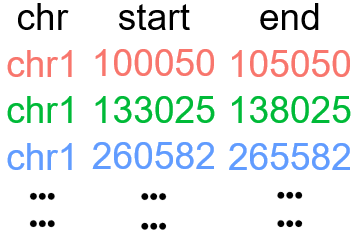 MIRA Workflow: Binning and Aggregation
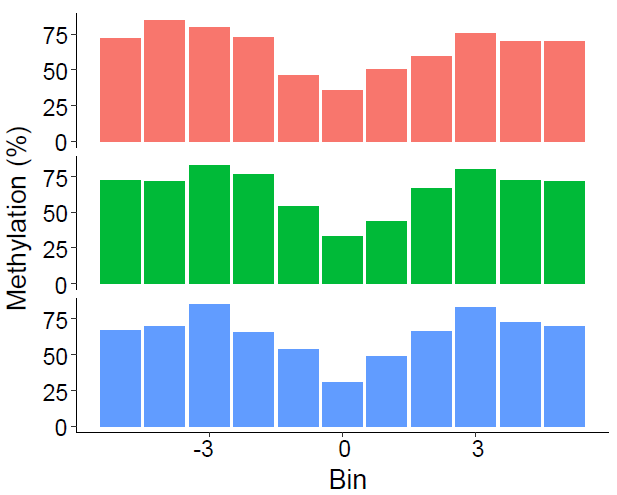 Average methylation within each region by bin




Collapse regions into         meta-profile
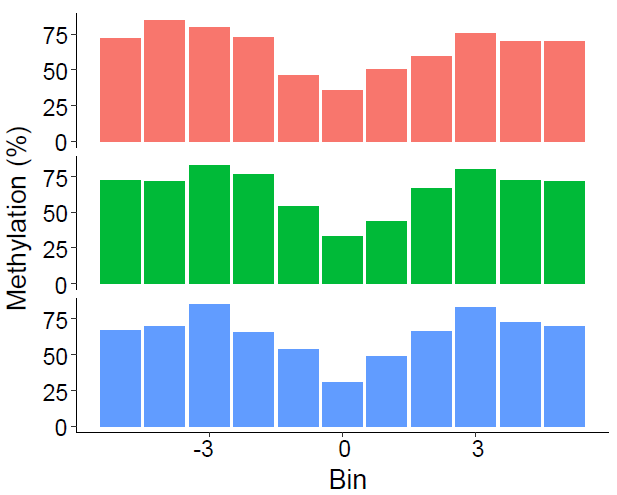 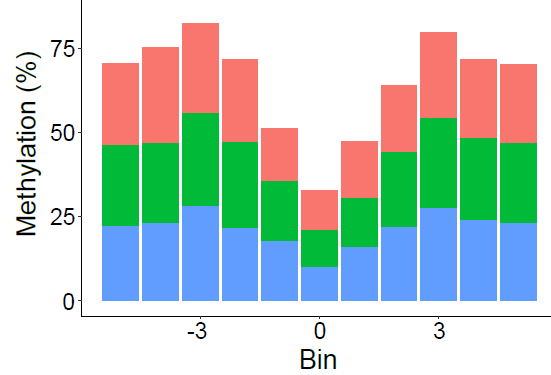 MIRA Workflow: Scoring and Comparing
Score profile based on the deepness of dip
Assumption that deeper “dip” equals more activity


Compare scores between samples, within and between groups
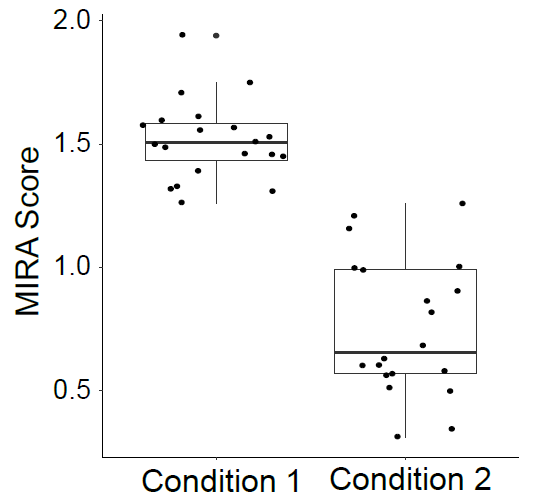 Conclusion
MIRA package provides a novel way to infer systems-level regulatory information from DNA methylation data
[Speaker Notes: Don’t talk about sparsity, talk about simple comparison.
Overcomes sparse methylation data by aggregating across the genome]
Acknowledgments
Nathan Sheffield: advisor and creator of package
UVA Biomedical Engineering Graduate Program
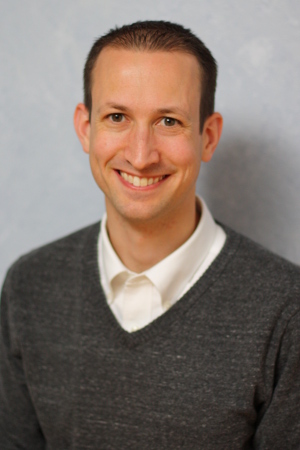 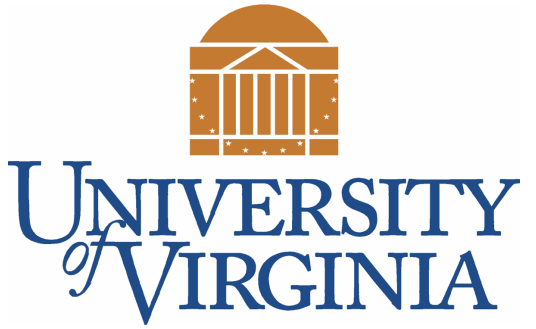